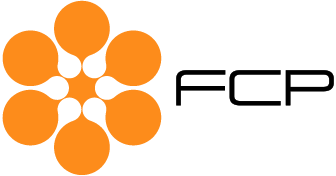 PRESENTAZIONE 
DATI GENNAIO 2019

OSSERVATORIO DEGLI INVESTIMENTI PUBBLICITARI SULLA STAMPA
Milano, 28 febbraio 2019
QUOTIDIANI – Totale Fatturato (per 1.000) e Spazi
Totale Fatturato
-15,9%
Totale Spazi
-4,6%
2018
2019
Diff %
I dati sono consultabili alle Tavole II e III del report
QUOTIDIANI – Totale Fatturato (per 1.000) e Spazi 2019
QUOTIDIANI - Fatturato (per 1.000) e Spazi 2019
QUOTIDIANI - Fatturato (per 1.000) e Spazi 2019
QUOTIDIANI – Peso % del Fatturato e degli Spazi 
Progressivo a Gennaio
PERIODICI – Fatturato Totale (per 1.000)
48,6%
-20,3%
-13,0%
-11,9%
Settimanali
Mensili
Altre periodicità
Diff %
I dati sono consultabili alla Tavola IV del report
PERIODICI - Fatturato Totale (per 1.000) 2019
PERIODICI - Fatturato (per 1.000) e Spazio Tabellare 2019
PERIODICI - Fatturato (per 1.000) Speciale 2019
Thank you
Chiara CastelliTel. +39 348 1001107c.castelli@reply.euwww.reply.com